CONSECUENCIAS DE LA LLUVIA ÁCIDA EN LA ROCAS DE NUESTRO ENTORNO
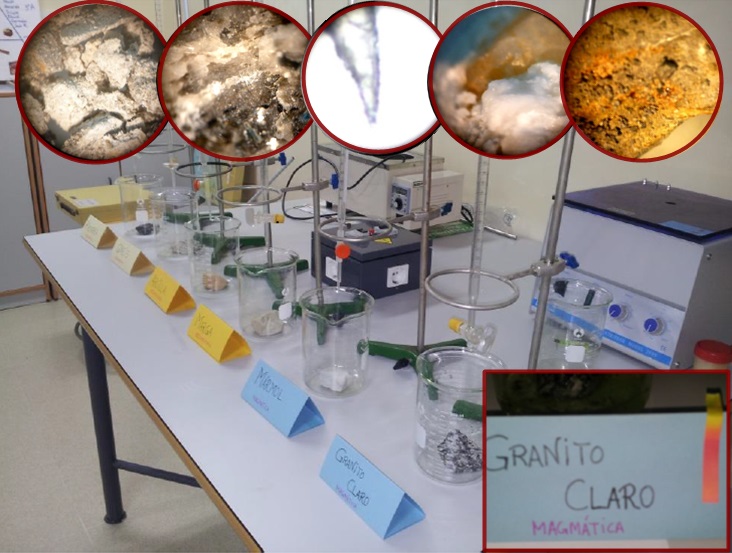 Coordinadora  Carmen Matías Romero.
Alumna  Fátima Perdigao Domínguez.
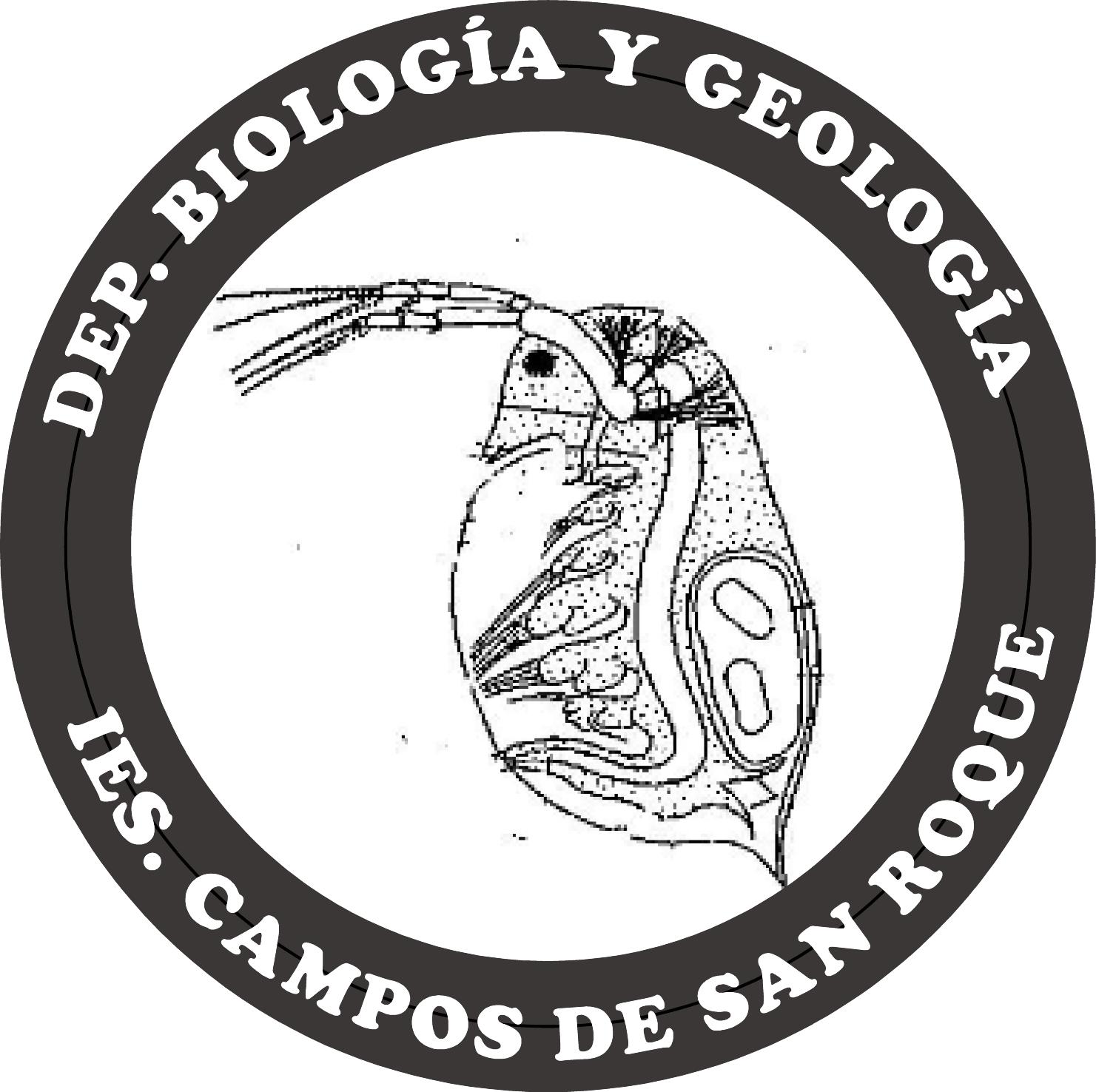 INTRODUCCIÓN
La lluvia ácida es un cambio en el pH del agua atmosférica y de las precipitaciones que a partir de ella se producen. Se forma cuando se emiten gases por la contaminación. Los contaminantes atmosféricos pueden precipitar en forma de lluvia, nieve, rocío, granizo o niebla. Cuando se produce la precipitación, puede provocar importante deterioro en el medio ambiente.
LUGARES DONDE AFECTA LA LLUVIA ÁCIDA
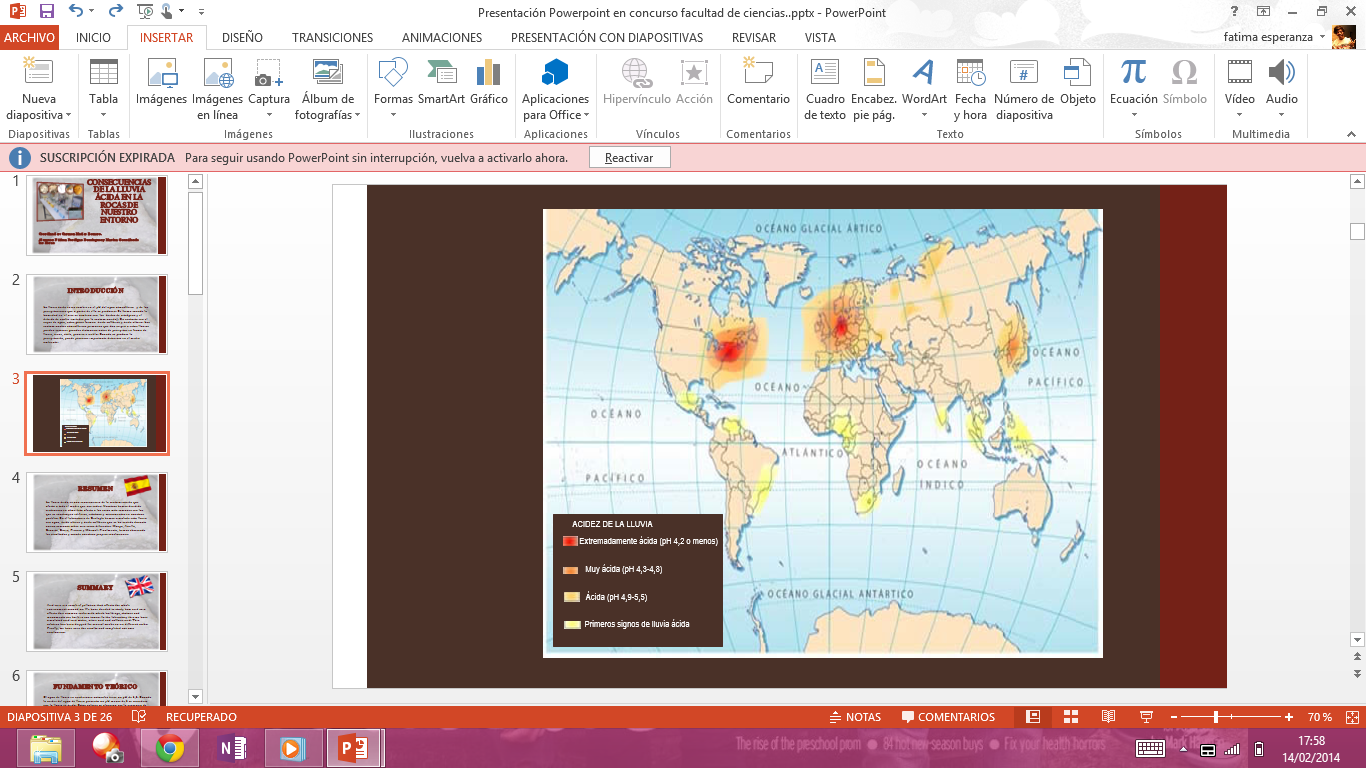 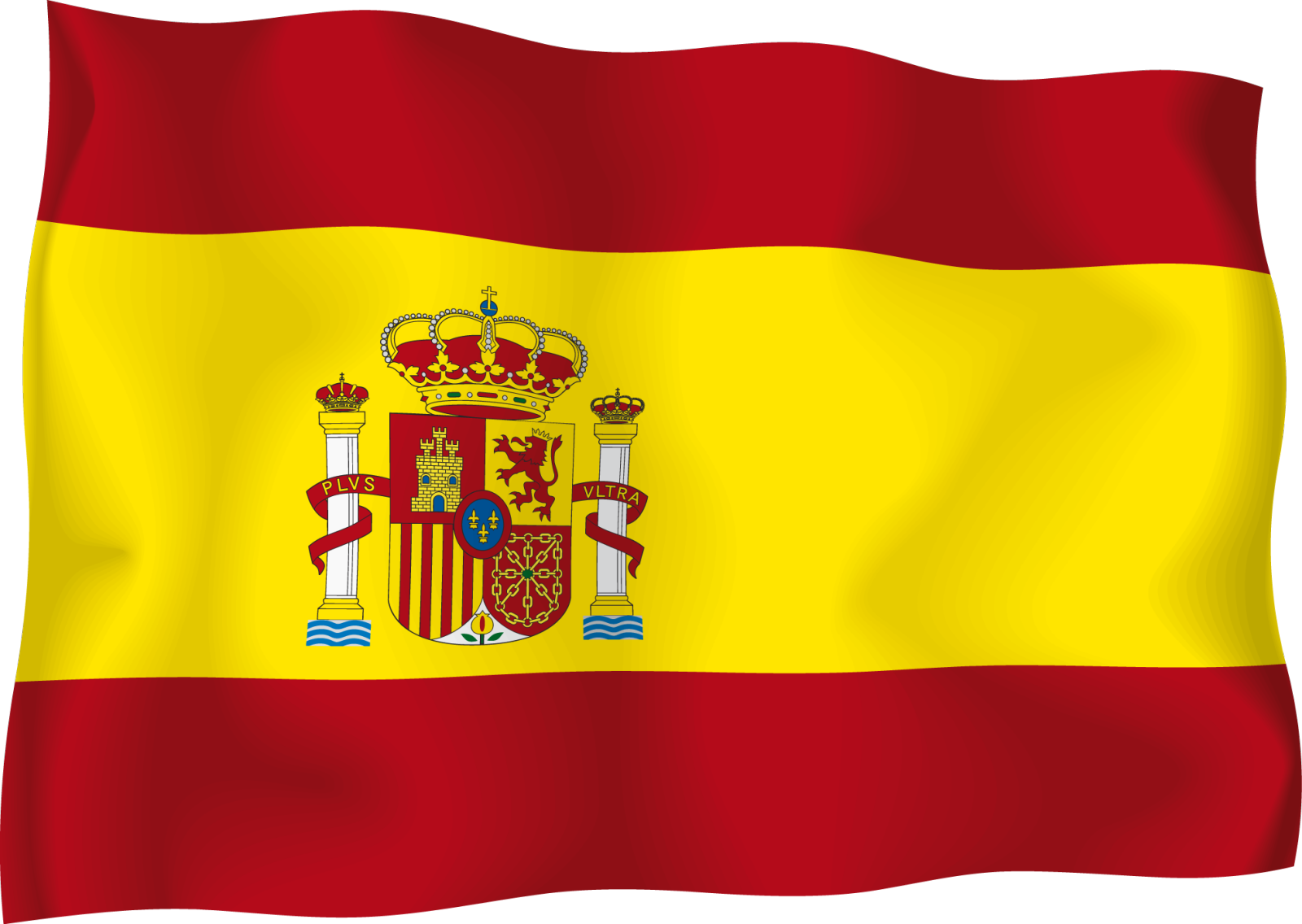 RESUMEN
La lluvia ácida es una consecuencia de la contaminación que afecta a todo el medio que nos rodea. Yo he decidido centrarme en cómo ésta afecta a las rocas más comunes con las que se construyen edificios, estatuas y monumentos en nuestros pueblos. En el laboratorio de Geología he simulado esta lluvia con agua, ácido nítrico y ácido sulfúrico que se ha vertido durante varias semanas sobre seis rocas diferentes: Marga, Arcilla, Granito, Gneis, Pizarra y Mármol. Finalmente, hemos observado los resultados y sacado nuestras propias conclusiones.
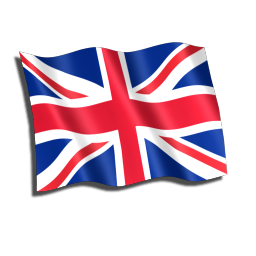 SUMMARY
Acid rain is a result of pollution that affects the whole environment around us. I have decided to study how acid rain affects this common rocks with which buildings, statues and monuments are built in our towns. In the laboratory I have simulated acid rain with water, nitric and sulfuric acid. This solution has been dripped for several weeks on six different rocks. Finally, I have seen the results and completed my own conclusions.
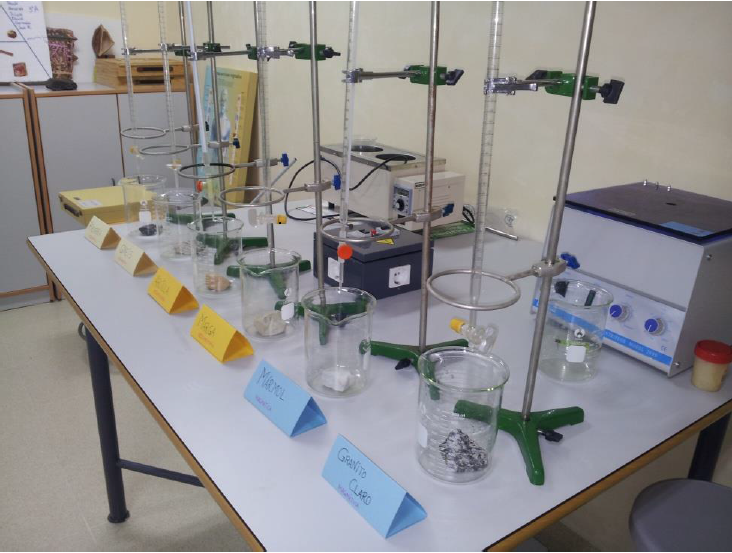 FUNDAMENTO TEÓRICO
El agua de lluvia en condiciones naturales tiene un pH de 5,6. Cuando la acidez del agua de lluvia presenta un pH menor de 5 se considera que la lluvia es ácida. Estos valores se alcanzan por la presencia de ácido sulfúrico H2SO4 y ácido nítrico HNO3.
La lluvia ácida se forma por las siguientes reacciones: 

CO2 (dióxido de carbono) +  H2O (agua) ► H2CO3 (ácido carbónico) SO2 (dióxido de azufre) + H2O (agua) ► H2SO3 (ácido sulfuroso)
2SO2 (dióxido de azufre) + O2 (oxígeno) ► 2SO3 (anhídrido sulfúrico)
SO3  (óxido de azufre)  +  H2O (agua)  ► H2SO4  (ácido sulfúrico)
OBJETIVOS DEL EXPERIMENTO E HIPÓTESIS
PROPÓSITO: Obtener información real de cómo la acidez del agua de lluvia influye en la alteración de seis  tipos  de  rocas y conocer en qué consiste la alteración química de los minerales que las componen y sus consecuencias.

HIPÓTESIS: 

1)  La  acción de  la  lluvia ácida será  diferente según los minerales sobre los que actúe y según el tipo de roca.

2) Todas las rocas sometidas a la acción de la lluvia ácida sufren una pérdida de peso.
PROCEDIMIENTO EXPERIMENTAL
Se recogieron seis muestras de las rocas más características en el campo.

Coloqué las seis muestras en un vaso de precipitados bajo una bureta.

Se preparó la disolución que simularía la lluvia ácida en un vaso de precipitado con 500 ml de agua destilada a la que añadimos 40 ml de H2SO4 y 10 ml de HNO3 hasta conseguir un pH de 2-3. 

Las buretas se rellenaron con 50ml cada una y se colocaron todas a la misma altura de la  muestra de roca.
MATERIALES
Los   materiales   de   laboratorio   que  he utilizado han sido:


6 vasos de precipitados de 500ml.
6 muestras de rocas. 
Microscopio óptico.
Lupa binocular.
Balanza electrónica.
Buretas y soportes.
Cámara fotográfica.
TRABAJO EN EL LABORATORIO
Se midió la variación de peso de cada roca con una balanza electrónica
una vez por semana. Durante los recreos se rellenaban las buretas. Se 
anotaron los resultados y se observaron los cambios externos que habían 
sufrido. Se pesaban las muestras con una balanza electrónica al comenzar 
el experimento y posteriormente cada semana, durante 4 semanas. Se realizaron fotografías de las rocas, con lupa binocular y con microscopio óptico durante todo el tiempo que duró el proceso en estudio.
CONCLUSIONES Y RESULTADOS
La principal conclusión que podemos afirmar es la pérdida de peso que se ha producido en todas las rocas y su cambio en el aspecto exterior.
A continuación, mostraré los resultados de los diferentes tipos de roca que componen mi experimento y las consiguientes conclusiones.
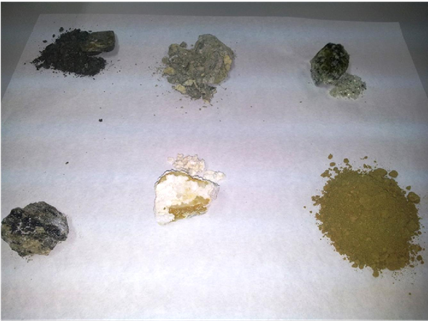 MÁRMOL
El  mármol  es  una  de  las muestras más alterada y que presenta una mayor disolución. Pensamos que puede presentar un efecto conocido como “eflorescencia”.

Las eflorescencias son manchas blancas que se producen en el mármol por la precipitación de sales solubles al migrar y evaporarse el agua. Los mármoles suelen estar formados mayoritariamente por calcita  que en  presencia  de  agua  se  hidroliza  y disuelve con relativa facilidad.
ASPECTO INICIAL                                                                    ETAPA INTERMEDIA
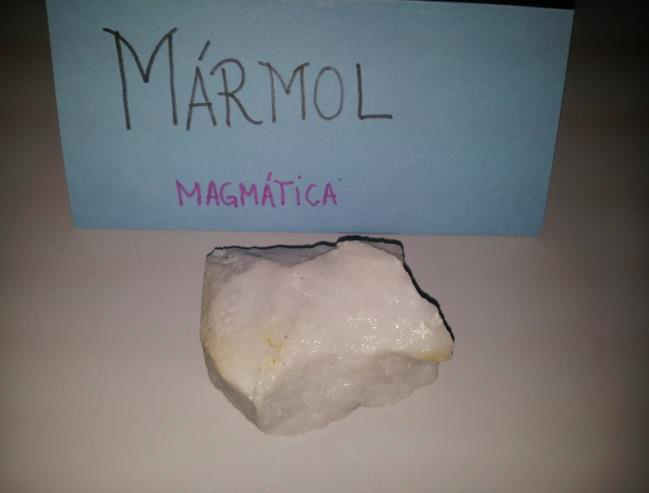 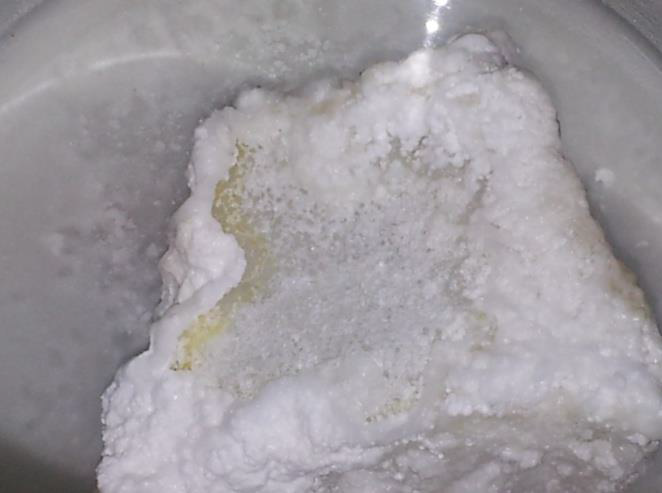 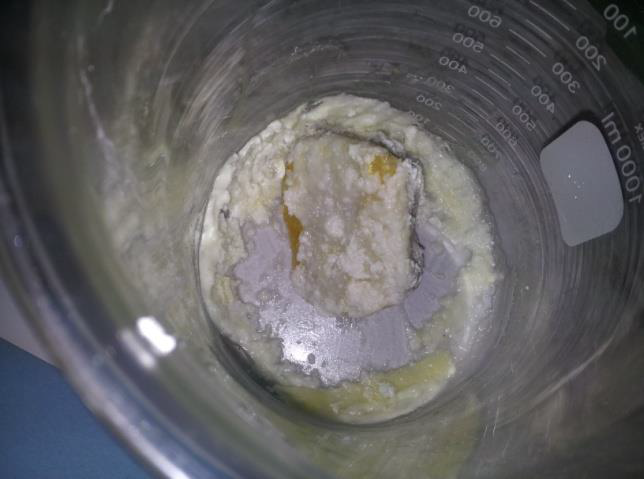 ASPECTO FINAL
LUPA BINOCULAR
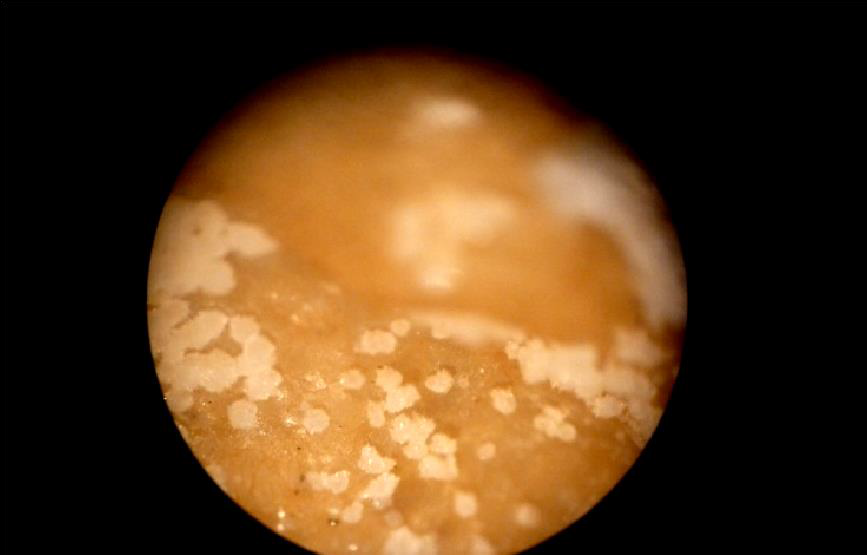 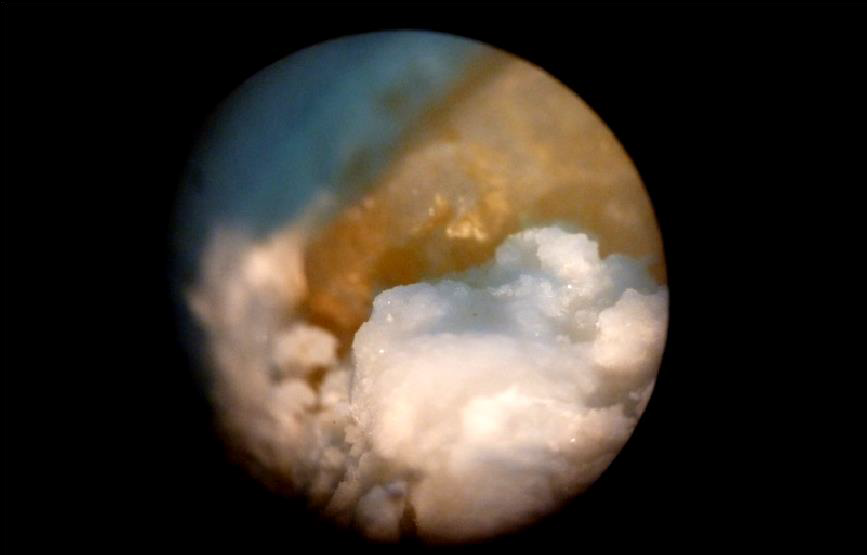 MARGA
La roca marga presenta una pérdida de peso. Esto se debe a una deshidratación. Es decir, la reacción química que se ha producido entre los componentes de la roca y la disolución implica nuevas disoluciones y por tanto la eliminación de algunos mineral.
ASPECTO INICIAL                                                                    ETAPA INTERMEDIA
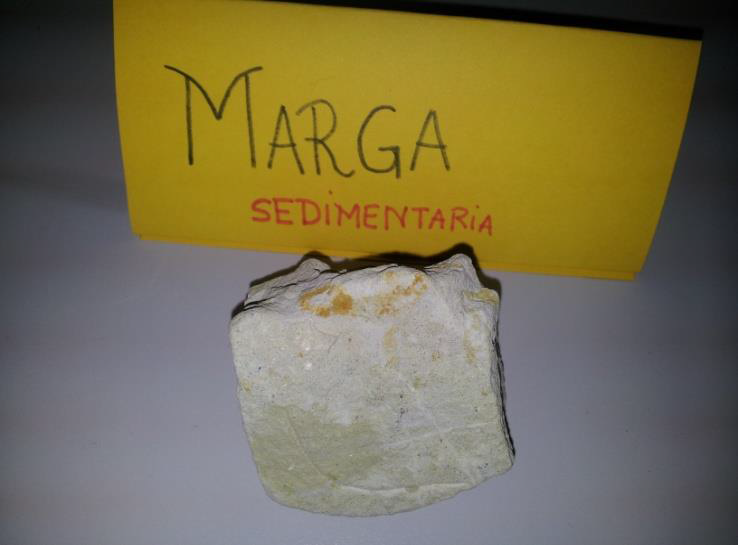 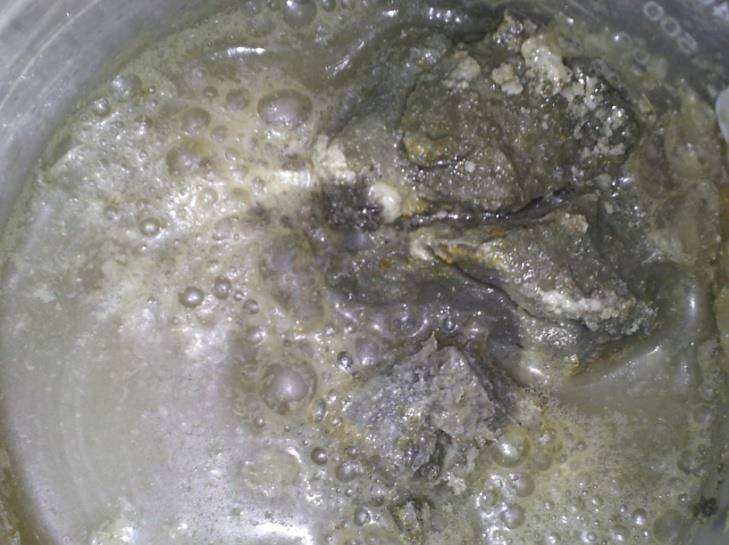 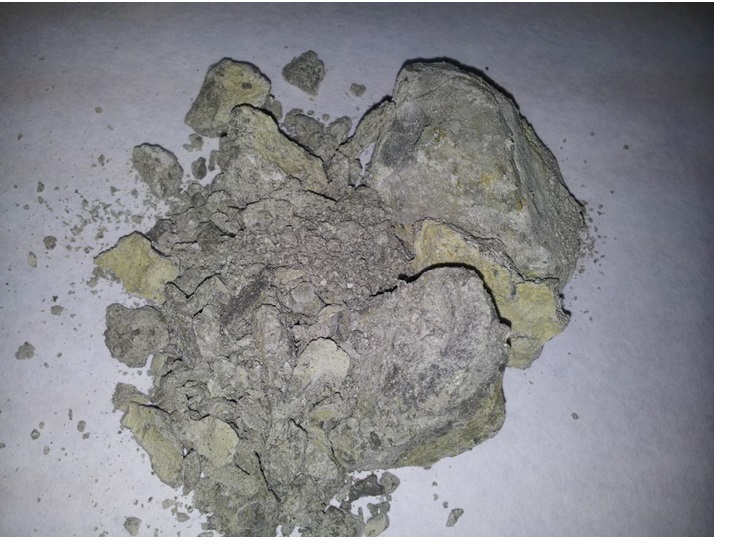 ASPECTO FINAL
PIZARRA
En   la   pizarra hemos  observado oxidación en varias zonas, lo que nos hace suponer que contenía algunos minerales como Pirita o Marcasita.
ASPECTO INICIAL                                                                    ETAPA INTERMEDIA
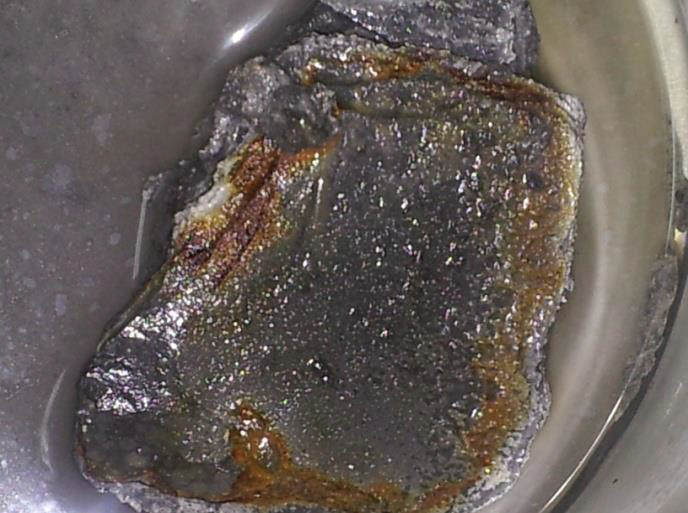 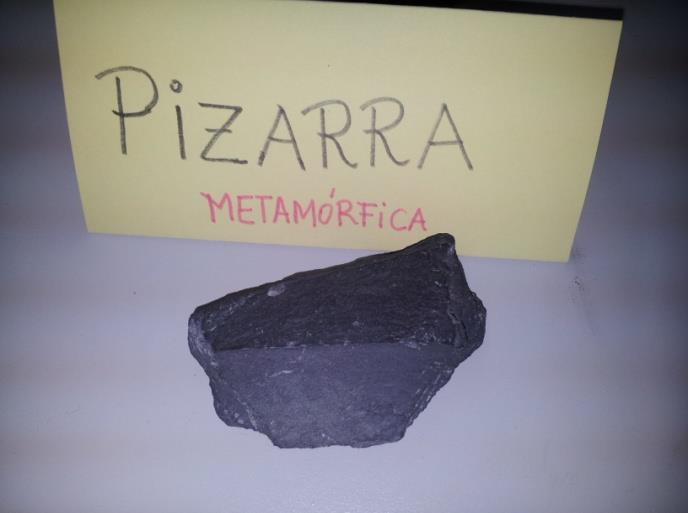 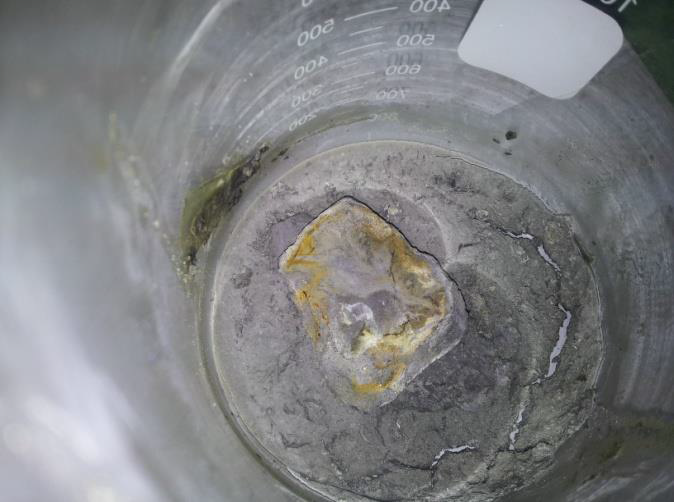 ASPECTO FINAL
LUPA BINOCULAR
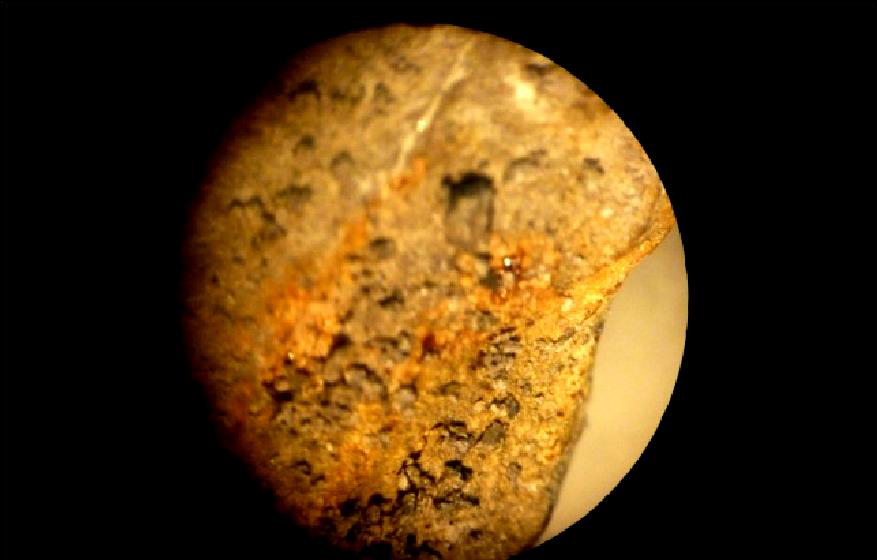 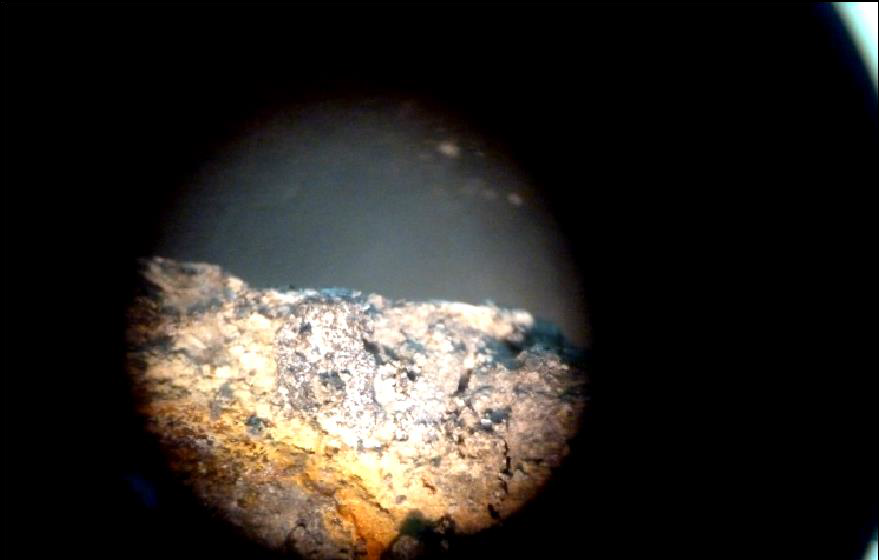 ARCILLA
Esta roca ha incrementado su peso tras ser somentida a la disolución ácida lo se ha debido a una hidratación, es decir, la roca ha absorbido agua de la disolución.
ASPECTO INICIAL                                                                    ETAPA INTERMEDIA
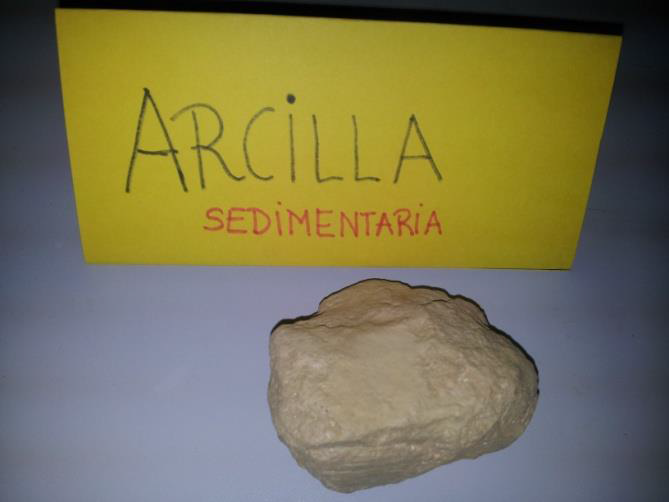 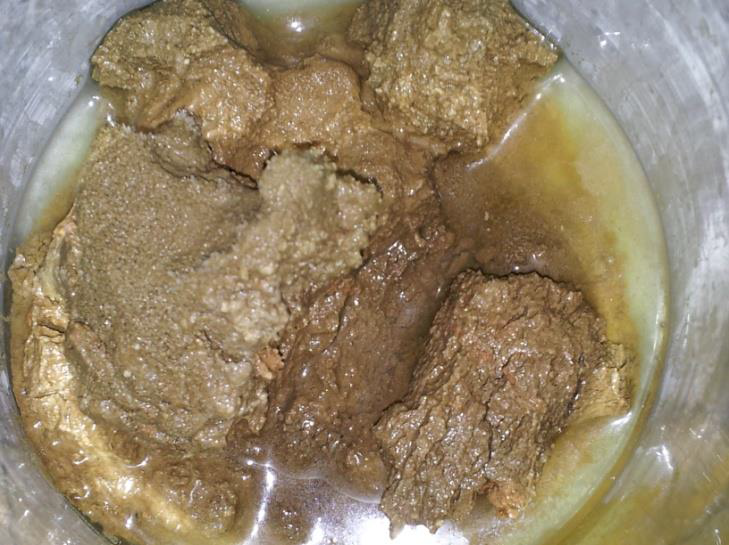 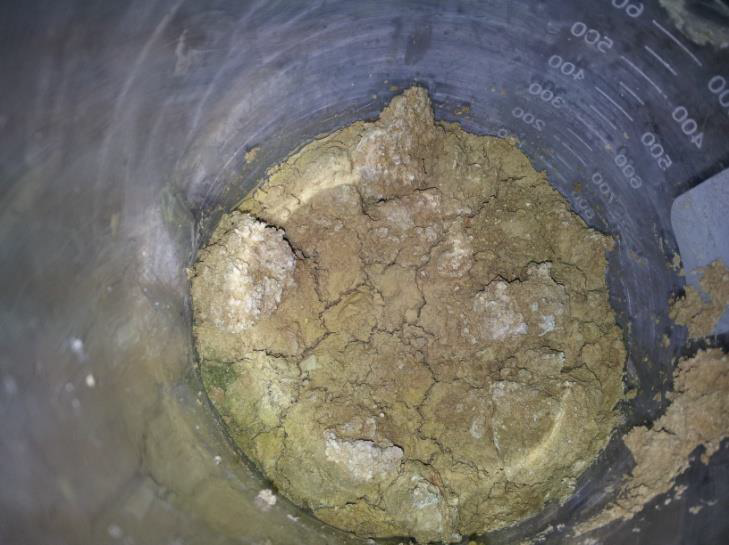 ASPECTO FINAL
LUPA BINOCULAR
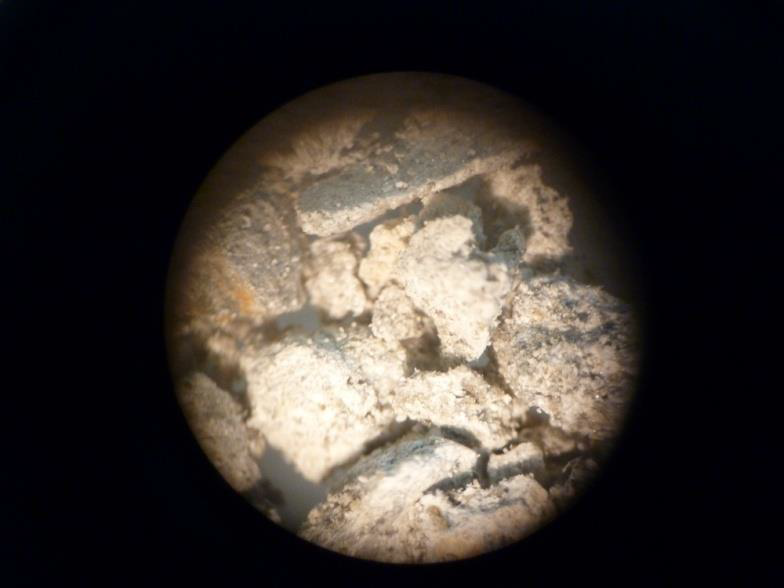 GNEIS
Al igual que la roca marga, el gneis ha reducido su peso, lo que se debe a una deshidratación en la que se eliminan una parte de ciertos minerales de la roca.
ASPECTO INICIAL                                                                    ASPECTO FINAL
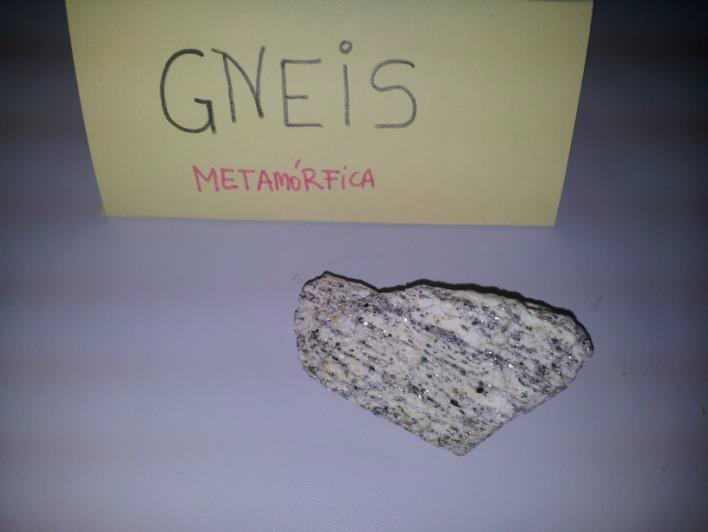 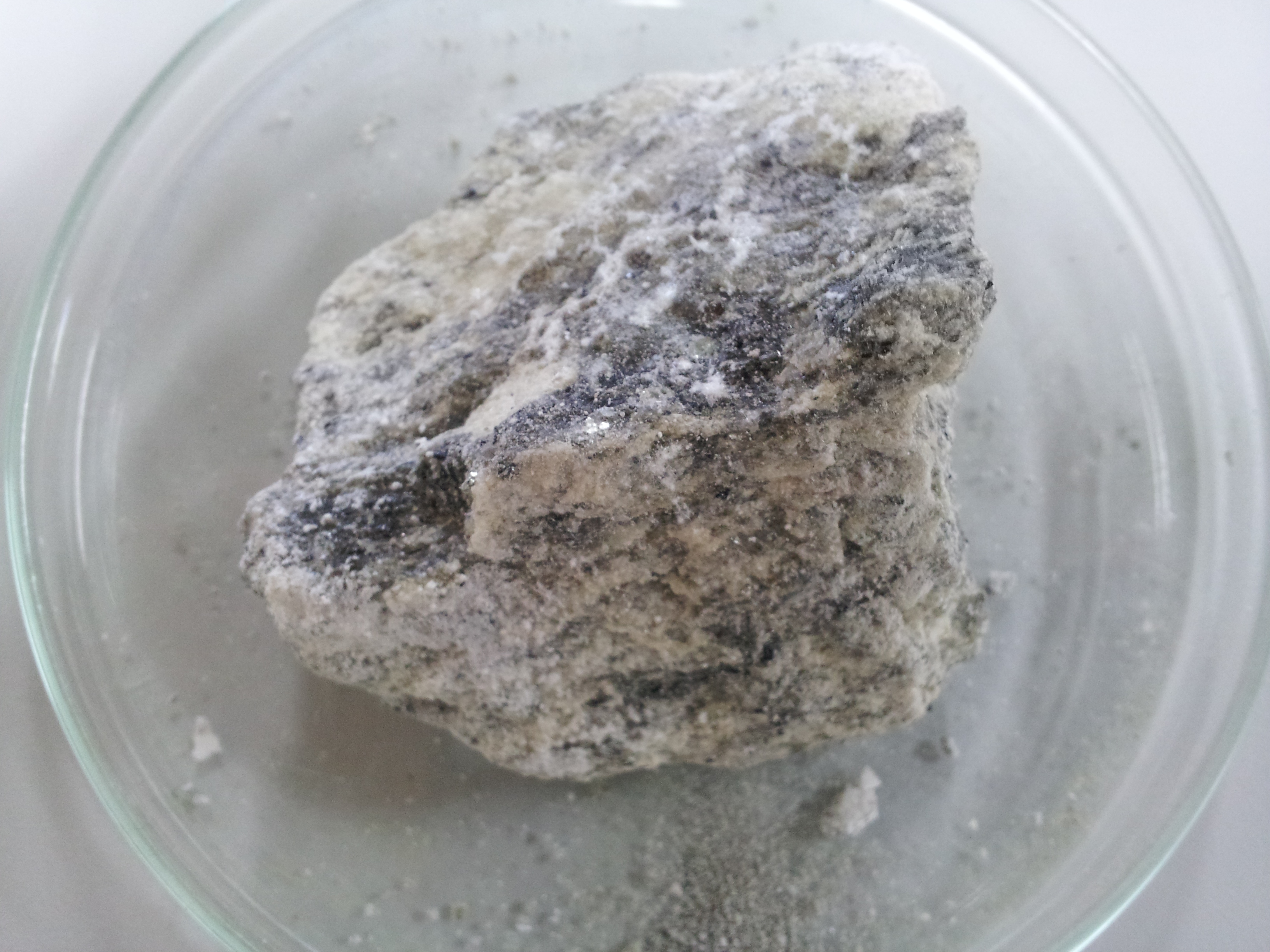 GRANITO
En   el   granito se   ha   producido   un   efecto   de “arenización” que se debe a la alteración de  los  feldespatos que componen esta roca para dar minerales arcillosos y que son eliminados fácilmente dejando sueltos granos de cuarzo. También sufrió una recritalización que puede observarse en las fotos.
ASPECTO INICIAL                                                                    ETAPA INTERMEDIA
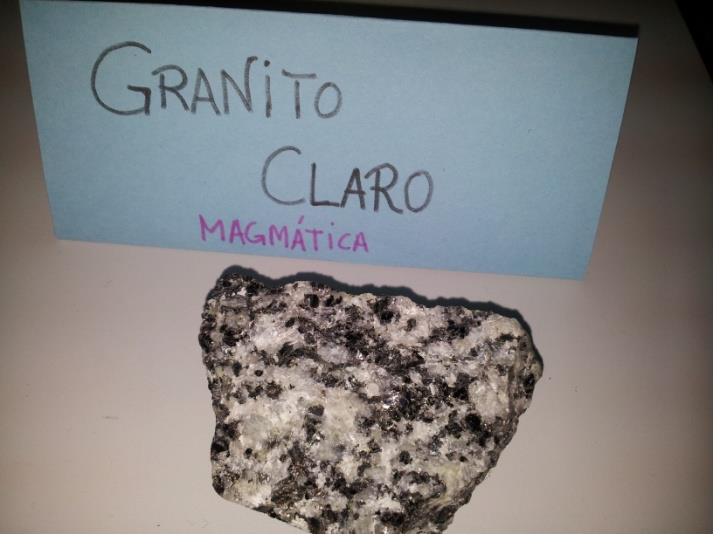 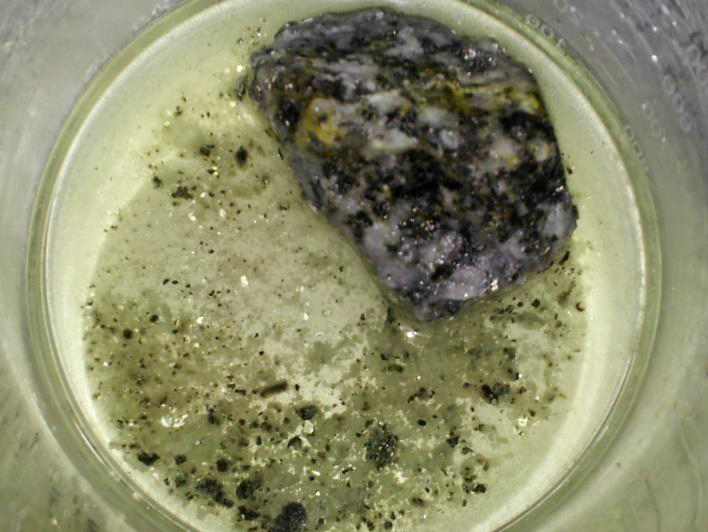 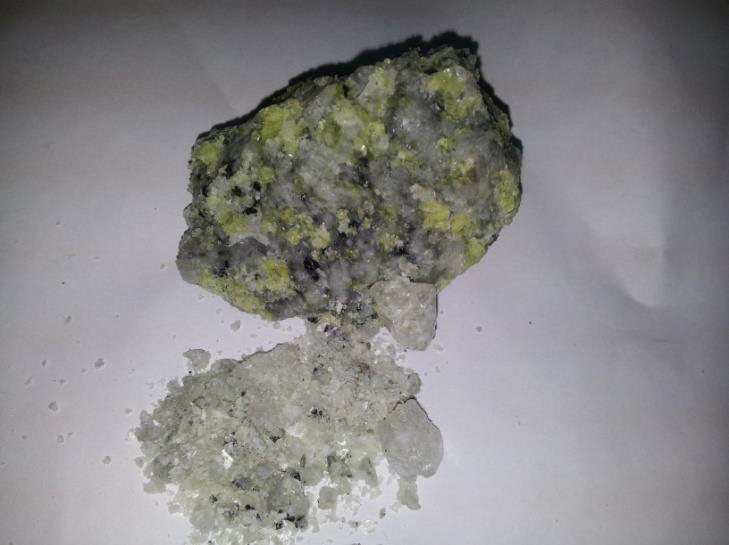 ASPECTO FINAL
LUPA BINOCULAR
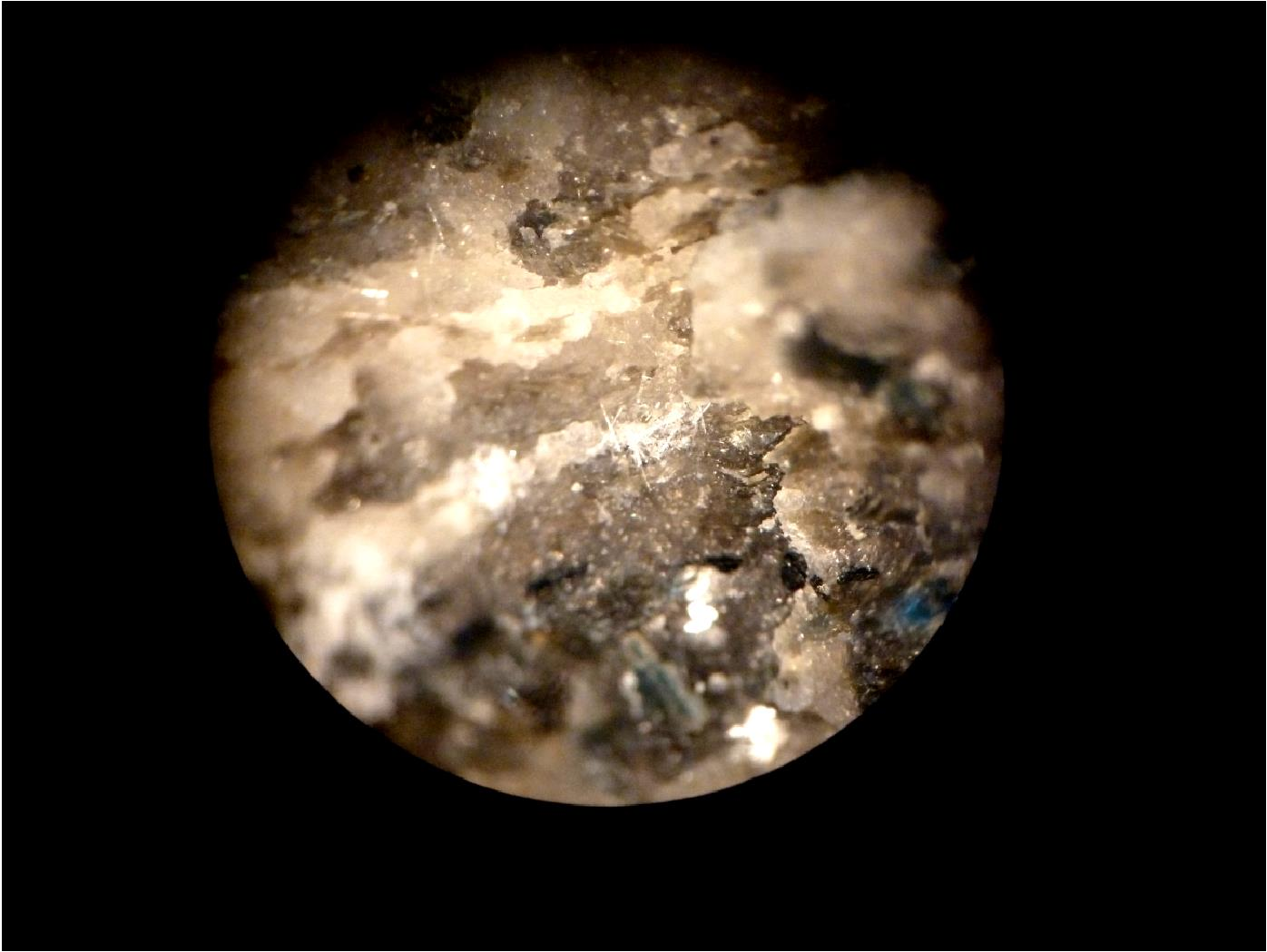 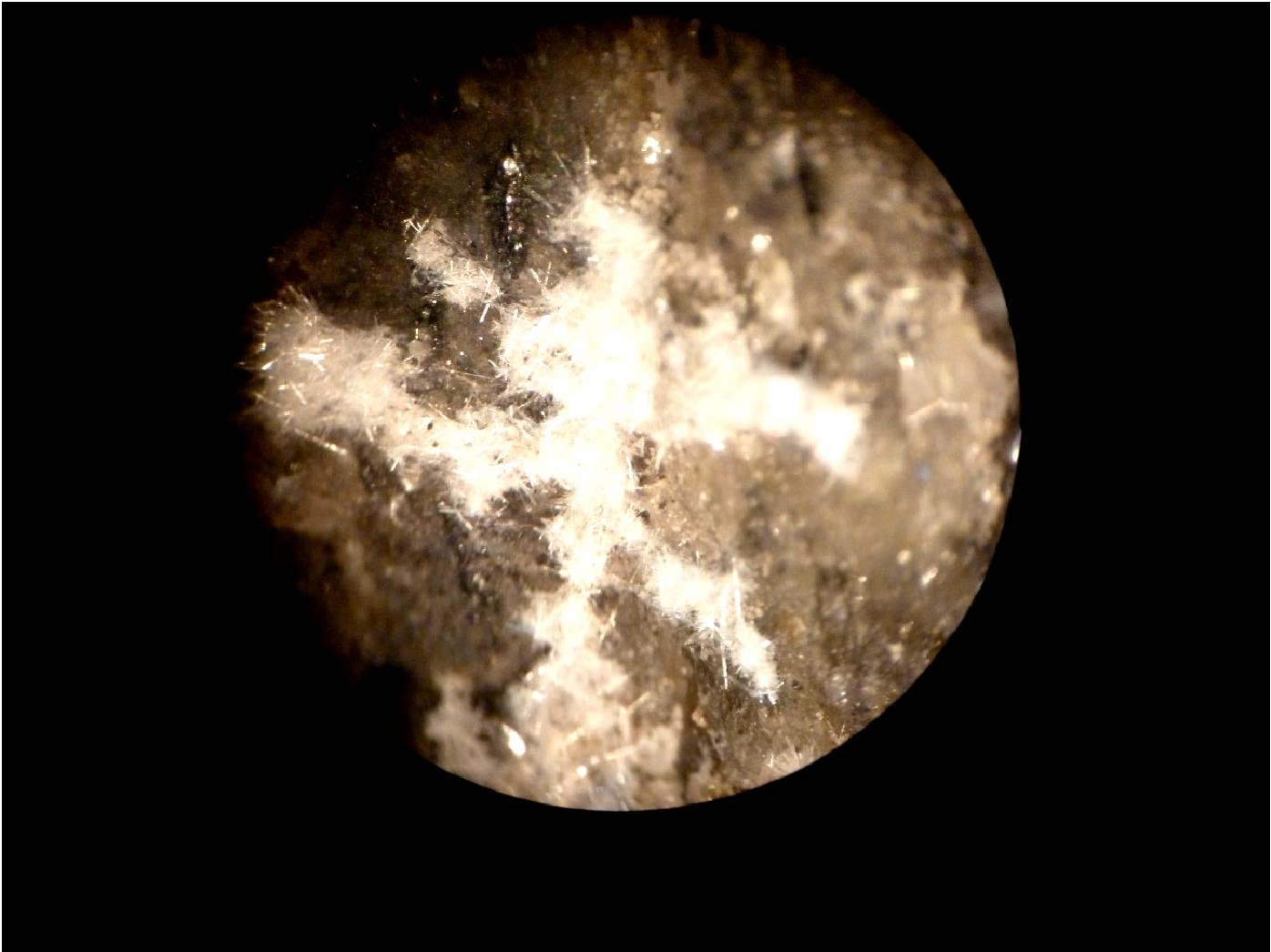 MICROSCOPIO
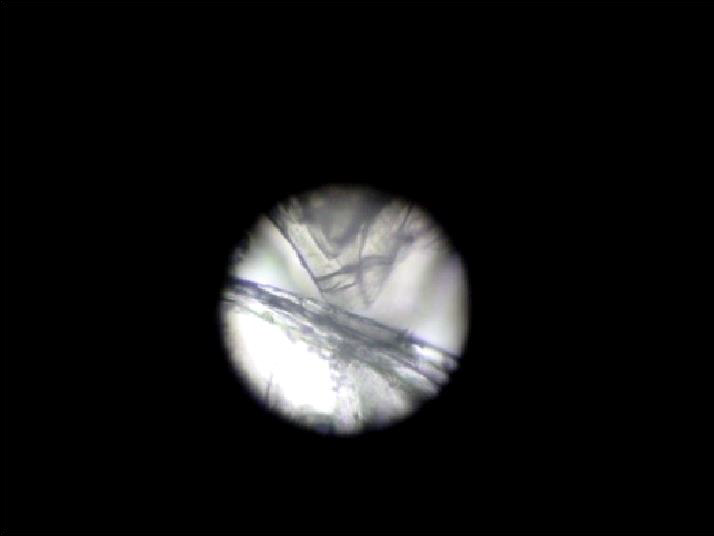 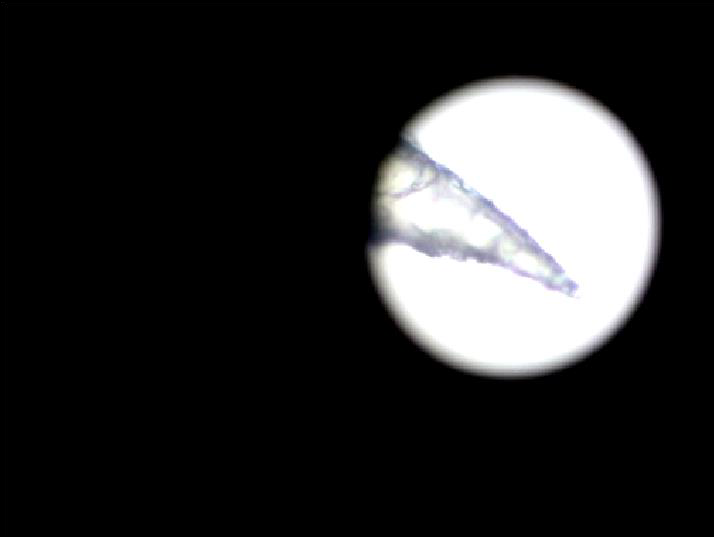 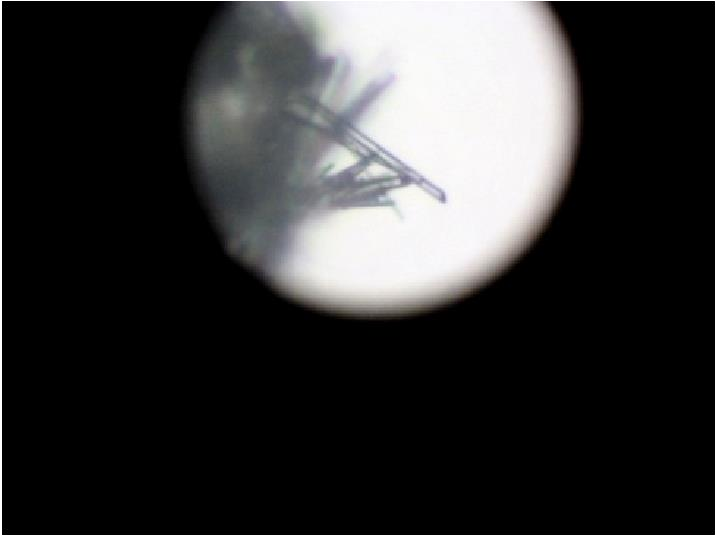 LIMITACIONES
La principal ha sido el tiempo. Mis observaciones se han restringido a tres meses solamente.

En los laboratorios de un Instituto de enseñanza no contamos con un instrumental que nos permita realizar un análisis petrográfico o hacer un estudio de minerales por difracción de Rayos X.

Me hubiera gustado realizar disoluciones con distinta concentración y poder hacer un estudio comparativo contando con más mediciones.

He intentado que las medidas fueran lo más exactas posibles haciendo que siempre pesara la misma persona.

No  existe oficialmente en nuestros horarios unos periodos dedicados exclusivamente a estos pequeños proyectos de investigación.
MEJORAS
Se proponen como mejoras de la investigación:


Repetir más veces la toma de datos con otras concentraciones de ácidos.

Observar durante un tiempo más prolongado, por lo menos durante
todo un curso.

Repetir la experiencia con otras rocas.
¿CÓMO REDUCIR LA LLUVIA ÁCIDA?
Evitar las emisiones de los precursores de la lluvia ácida, óxidos de nitrógeno y azufre. Como por ejemplo, en los coches utilizar convertidores catalíticos que producen la combustión total o transformación de los óxidos de azufre y nitrógeno. Utilizar  gasolinas sin plomo.

También es indispensable un uso más estricto, eficiente y menos despilfarrador de la energía. Un remedio más eficaz la sustitución de este tipo de fuentes de energía por otras “más limpias”.
FIN